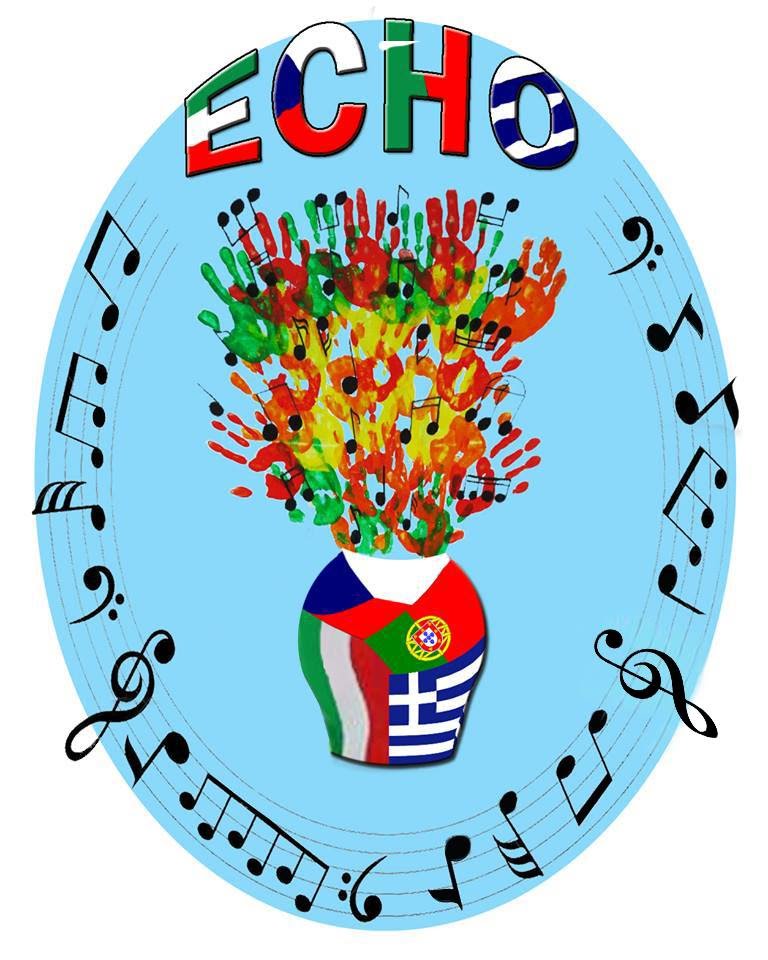 Projekt ERASMUS +
2015 - 2017
Projekt ERASMUS+ je dotován z Evropské Unie.

Naše škola zažádala o dotaci v loňském roce a získala tak 18 350 eur. 

Tyto prostředky budou použity na zakoupení vybavení pro práci na projektu a na pokrytí výloh spojených s vycestováním učitelů a žáků naší školy do partnerských škol v zahraničí.
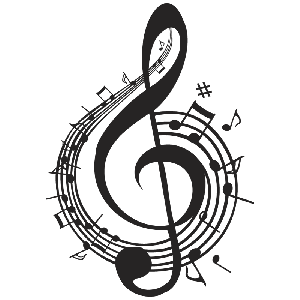 Naše partnerské školy se nachází v Itálii, Portugalsku a Řecku.

Podrobnější informace o našich partnerských školách  naleznete na stránkách školy
Náš projekt se jmenuje „E.CH.O“ (European Choir and Orchestra) a bude hudebně zaměřen. Naším úkolem je uspořádat tři společné koncerty za účasti mezinárodního žákovského orchestru a sboru.
Práce na projektu se budou účastnit všichni žáci školy v průběhu projektových dnů, běžných hodin či při účasti ve sboru.
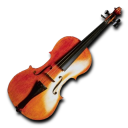 Časový harmonogram návštěv
Co je naším úkolem?
1.Vybrat tradiční píseň, nacvičit ji, natočit ji 
na video, přidat titulky a poslat ostatním partnerským školám.  Děti v partnerských školách se tuto píseň podle naší ukázky naučí.

2.Naučit se písně které nám pošlou ostatní školy 
(to znamená, že se budeme učit píseň v portugalštině, angličtině, italštině a řečtině) + další mezinárodní písně a skladby.

3.Všechny tyto písně nakonec zazní na společných
koncertech, kam někteří z vás poletí reprezentovat naši školu☺
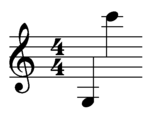 Co je naším úkolem?
V průběhu dvou školních roků bude probíhat ještě
mnoho dalších aktivit. Většiny z nich se budete moci
zúčastnit v průběhu projektových dnů „ERASMUS+“
1. projektový den Erasmus proběhne	16. listopadu 2015.


Všechny aktuální informace hledejte na nástěnce 
v přízemí a na webových stránkách školy
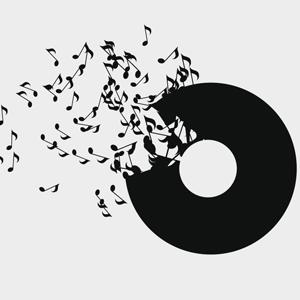 Kdo z žáků pojede do Portugalska?
Na schůzce v portugalském Lisabonu (květen 2015)
předvedou vybraní žáci tradiční písně ve čtyřech jazycích.
Stanou se součástí mezinárodního sboru a dětského orchestru
složeného ze zástupců žáků jednotlivých partnerských škol.

Do portugalské partnerské školy vycestuje 10 žáků.
Budou to vítězové hudebního konkurzu, který se bude
konat v prosinci 2015. 

Podmínky a podrobnosti videokonkurzu naleznete 
v průběhu listopadu na nástěnce projektu Erasmus+ 
v přízemí a na webových stránkách školy.

Výběru uchazečů se budou účastnit všichni žáci a učitelé naší školy.
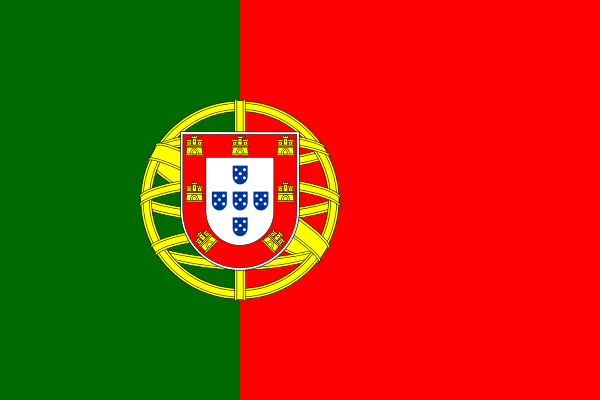 Kdo z žáků pojede do Řecka?
Na schůzce v řecké Soluni (prosinec 2016)
předvedou vybraní žáci tradiční vánoční písně převážně v angličtině a
latině.
Stanou se součástí mezinárodního sboru a dětského orchestru
složeného ze zástupců žáků jednotlivých partnerských škol.

Do řecké partnerské školy vycestuje 10 žáků.
Budou to vítězové hudebního konkurzu, který se bude
konat v červnu 2016. 

Podmínky a podrobnosti konkurzu naleznete v průběhu března 2016 
na nástěnce projektu Erasmus+ v přízemí a na webových stránkách školy.

Výběru uchazečů se budou účastnit všichni žáci a učitelé naší školy.
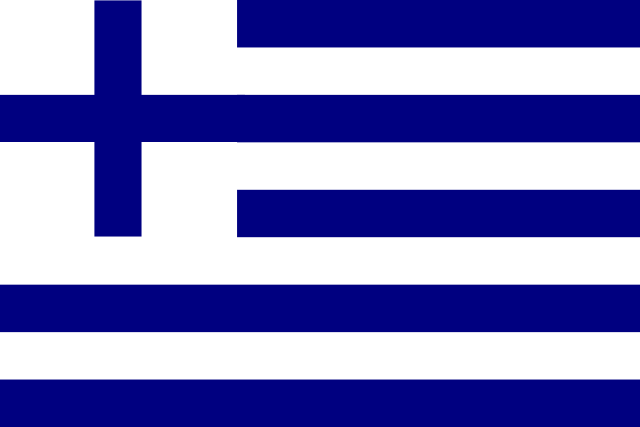 Kdo z žáků pojede do Itálie?
Na schůzce v italské Adrii (květen 2017) předvedou vybraní žáci
tradiční písně ve čtyřech jazycích a společnou projektovou píseň.
Zazní i ukázky písní a skladeb jednotlivých škol. Žáci vystoupí
jako součást mezinárodního sboru a dětského orchestru projektu E.CH.O.

Do italské partnerské školy vycestuje 10 žáků.
Budou to vítězové hudebního konkurzu, který se bude
konat v říjnu 2016. 

Podmínky a podrobnosti konkurzu naleznete v průběhu září 2016 
na nástěnce projektu Erasmus+ v přízemí a na webových stránkách školy.

Výběru uchazečů se budou účastnit všichni žáci a učitelé naší školy.
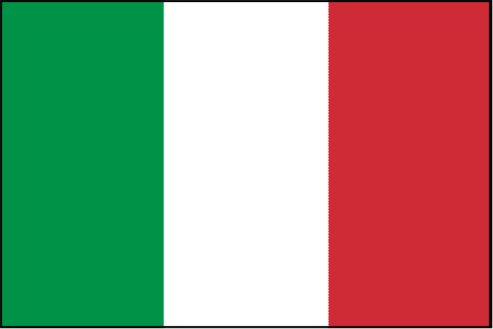 Doufám, 
že se budeme setkávat s radostí při projektových
dnech Erasmus Plus i hrdě reprezentovat naši školu 
v zahraničí a společně pracovat na úkolech, 
které nás v průběhu projektu čekají. 

					Erasmus team ZŠ Kladno Ukrajinská


Mgr. Olga Přibáňová
koordinátor projektu
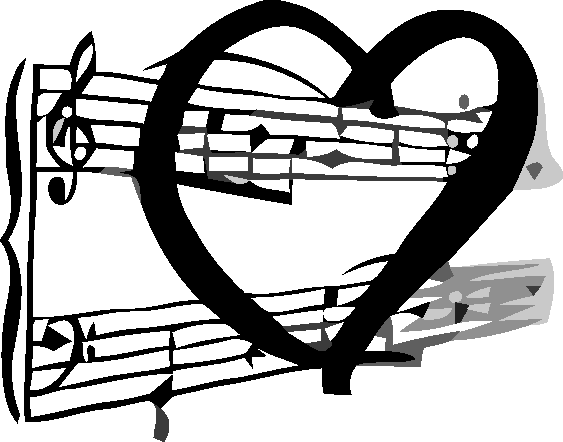 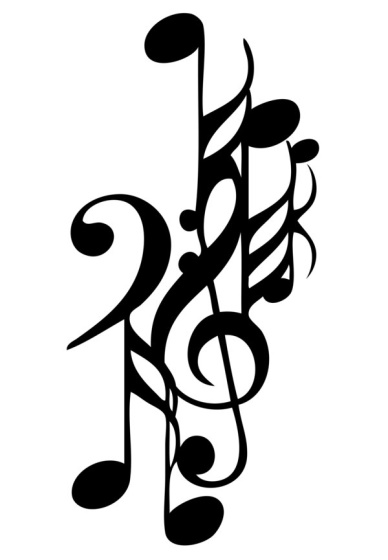